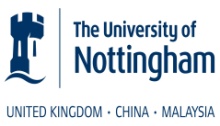 ‘Working Together to Support People with Dementia -  A Forum Going Forward IV’

Day Conference for Home Care Service Managers, Wednesday 30th April 2014
Chair, Rob Jones
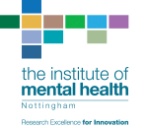 Trent DementiaResearch Network
Grant from NIHR SSCR
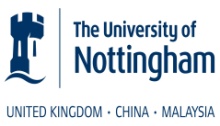 Programme today
Home Care Service Template
Soundtrack
Integration & the future for you
Dementia Friendly cities update
Soundtrack awards
Mind Tech & dementia
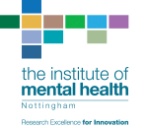 Trent DementiaResearch Network
Grant from NIHR SSCR
Nottingham University, Section of Old Age Psychiatry
We really need you!!
We need you to help with support & views on how best to continue this work/Forum
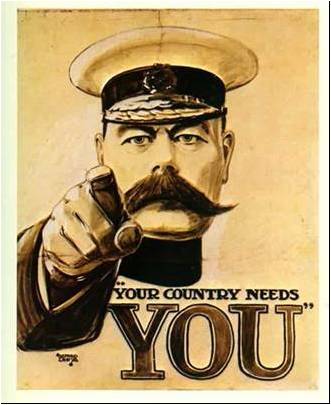 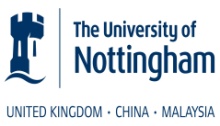 THANK YOU!
To Jill, and, also, Elaine Argyle, for helping to make things run so smoothly

Many thanks to all our excellent contributors, meaning, not least, yourselves and, of course, the excellent John Osborne (& colleagues), Kate Fisher (& colleagues, with Eunice Campbell) & Mike Craven.

AND Enormous thanks to Tony Kelly for putting such tremendous efforts into setting up today and making it work
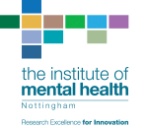 Trent DementiaResearch Network
Grant from NIHR SSCR
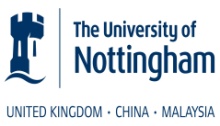 ‘Working Together to Support People with Dementia -  A Forum Going Forward IV’

Day Conference for Home Care Service Managers, Wednesday 30th April 2014

THANKYOU!

For your patience and for taking part so generously & constructively
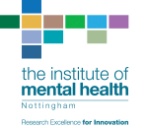 Trent DementiaResearch Network
Grant from NIHR SSCR
Nottingham University, Section of Old Age Psychiatry